Nov.2023
Mittelschule Situlistr. 87
5. – 10. Jahrgangsstufe
Unsere Schule
2
Unser Altbau
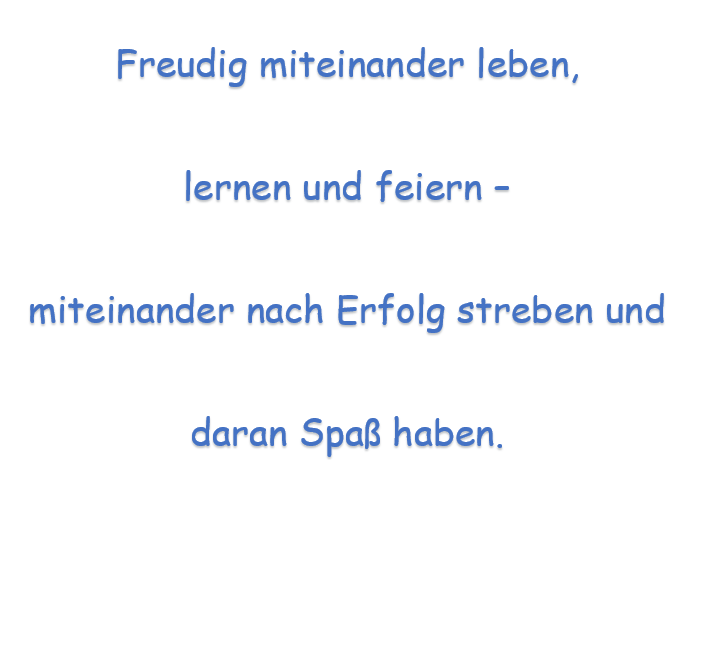 Schuldaten
Kurzer Überblick
32 Lehrkräfte
ca. 300 Schüler
13 Klassen
1 Schulsozialarbeiterin
1 JADE-Fachkraft
3 Schulgebäude
1 Aula
2 Turnhallen und 1 Sportplatz
Spaß an der Schule
3
Vortragsinhalte
Bayrisches Schulsystem
Was bietet die Mittelschule als weiterführende Schule
Abschlüsse an der Mittelschule
Der M-Zug an der Mittelschule
So sieht‘s aus!
4
1. Bayrisches Schulsystem
Viele Wege führen zum Ziel!
5
2. Was bieten Mittelschulen?
Grundlegende Allgemeinbildung 
Praxisbezogenes Wissen und Können
Schülergerechter Unterricht durch
Klassenleiterprinzip
Moderne Unterrichtsformen 
Individuelle Förderung durch Differenzierungsstunden 
Übungs- und Wiederholungseinheiten
Was macht die Schulform aus?
Schüler dort abholen, wo sie stehen!
6
2. Was bieten Mittelschulen?
Berufsvorbereitung:
Unterrichtsfach: Wirtschaft und Beruf
arbeitspraktische Fächer
Ernährung und Soziales
Wirtschaft und Kommunikation
Technik    
Berufserkundungstag (7. Klasse)
Betriebspraktikum (8. und 9. Klasse)
Betriebserkundungen 
Berufsberatung 
JADE-Fachkraft
Gemeinsam zum Ziel!
7
2. Was bieten Mittelschulen?
Zusatzangebot an der Mittelschule „Situli“
Diverse AGs 
Schulgarten
Fußball
Theater
Funktionierende SMV 
   Engagierte Lehrer und Schüler
Nikolaus- Valentinstags Aktion
Schülerparty vor Ostern
Gemeinsam Spaß haben!
8
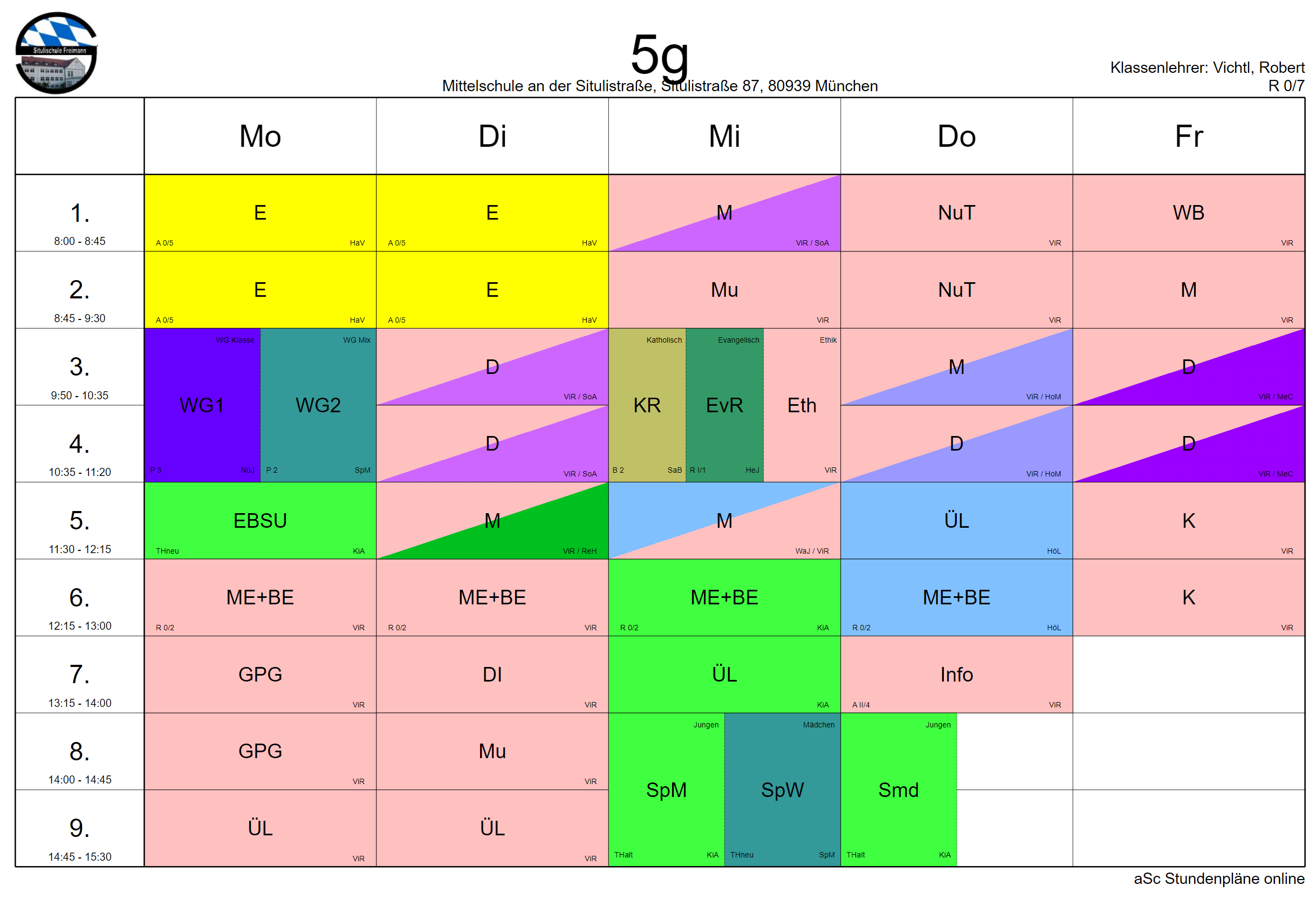 2. Was bieten Mittelschulen?
Gebundene Ganztagsklasse
Gemeinsam den Tag meistern!
9
3. Abschlüsse
Einfacher Mittelschulabschluss
Bestanden, wenn Jahreszeugnis 9. Klasse einen Schnitt von mindestens 4,0 aufweist.
Qualifizierender Mittelschulabschluss
Bestanden, wenn Zeugnisnoten + Noten in Zusatzprüfung einen Schnitt von mindestens 3,0 aufweisen. 
Einstieg ins Berufsleben
Sprungbrett, um die Schullaufbahn fortzusetzen
Mittlerer Bildungsabschluss (10. Klasse)
Bestanden, wenn Zeugnisnoten + Noten in Zusatzprüfung einen Schnitt von mindestens 4,0 aufweisen.
Von nichts kommt nichts!
10
4. Der M-Zug an der Mittelschule
Notendurchschnitt 
Mathematik, 
Deutsch 
Englisch
Notendurchschnitt 
Mathematik, 
Deutsch 
Englisch
Übertrittsregelungen
Notendurchschnitt 
Mathematik, 
Deutsch 
Englisch
Der Weg ist das Ziel!
11
Klassenlehrerprinzip
4. Der M-Zug an der Mittelschule
vertraute Unterrichtsmethoden
verstärkte Praxis- und Berufsorientierung
Warum an der Mittelschule bleiben und nicht in die Real- oder Wirtschaftsschule wechseln?
kein Wechsel der Schulart
Schule im Nahraum
Dort bleiben, wo man sich wohl fühlt.
12
Appell zur Schulartwahl
Dem Urteil der Lehrkräfte der abgebenden Schule Beachtung schenken:- bei den Noten- im Beratungsgespräch- beim Pädagogischen Wortgutachten
Die Kinder/Jugendlichen gut beobachten, d.h. ihren Anlagen, Fähigkeiten und Neigungen Beachtung schenken
Vermeidung permanenter Enttäuschungen
Nur wer motiviert ist und bleibt, der lernt!
13
Unsere Homepage
http://www.mssituli.musin.de/
14
Vielen Dank!
Johannes Walter